Годовой отчет об исполнении бюджета сельского поселения Лемпино за 2015 год
Сектор экономики и финансов
Нормативная база
Бюджетный кодекса Российской Федерации;

Федеральный закон от 06.10.03 № 131-ФЗ «Об общих принципах организации местного самоуправления в Российской Федерации»;

 Решение Совета депутатов сельского поселения Лемпино от 19.09.2011 № 169 «Об утверждении  Положения о бюджетном процессе сельского поселения Лемпино»  (в редакции от 12.04.2012 №220);

 Устав сельского поселения Лемпино
Структура органов местного самоуправления поселения
Глава сельского поселения – 1 единица
Главный специалист – 2 единицы
Ведущий специалист – 2 единицы
Бухгалтер – 1 единица
Секретарь – 1 единица
Специалист военно-учетного стола – 0,25 единиц

Штатная численность по состоянию на 01 января 2016 года 7,25 единиц
Анализ исполнения 
доходов бюджета сельского 
поселения Лемпино
тыс.руб.
Сравнительный анализ 
поступления собственных доходов в 
бюджет сельского поселения Лемпино 
за 2014-2015 годы
Анализ исполнения 
бюджета сельского поселения Лемпино по 
безвозмездным поступлениям
тыс.руб.
Сравнительный анализ по 
безвозмездным поступлениям    
за 2014-2015 годы
тыс.руб.
Анализ исполнения
 расходов бюджета сельского поселения Лемпино
тыс.руб.
Сравнительный анализ исполнения расходов бюджета за 2014 – 2015 годы
тыс.руб.
Защита населения и территории от последствий чрезвычайных ситуаций природного и техногенного характера, гражданская оборона
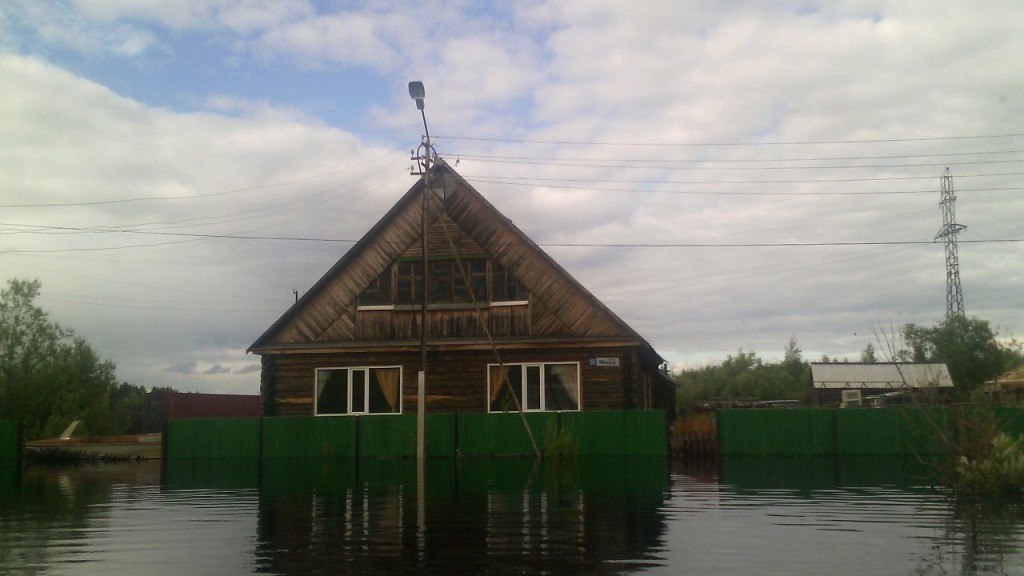 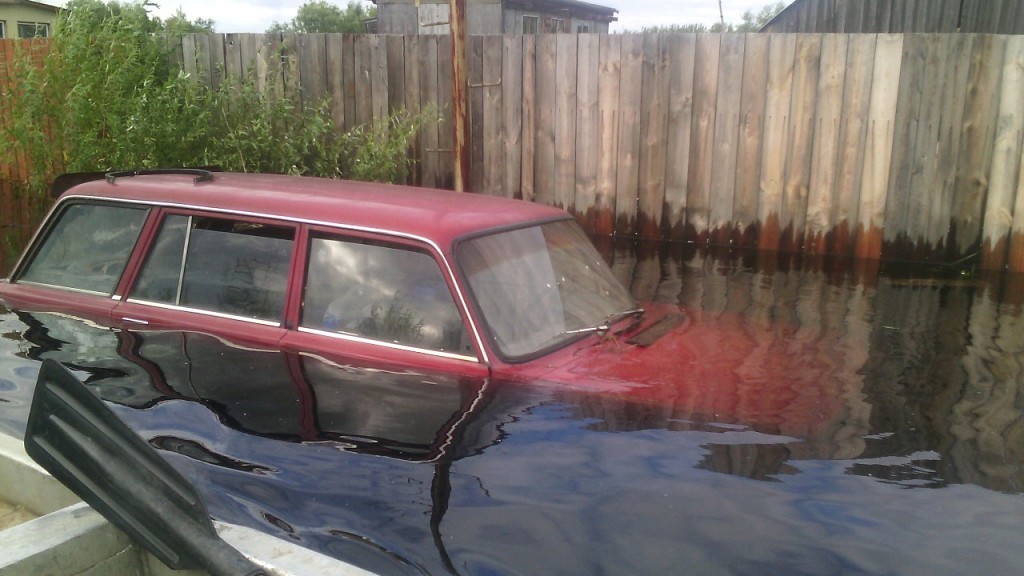 В 2015 году выделены денежные средства из резервного фонда на оказание единовременной материальной помощи двенадцати семьям, пострадавшим в результате чрезвычайной ситуации (затоплению жилых домов) на территории сельского поселения Лемпино
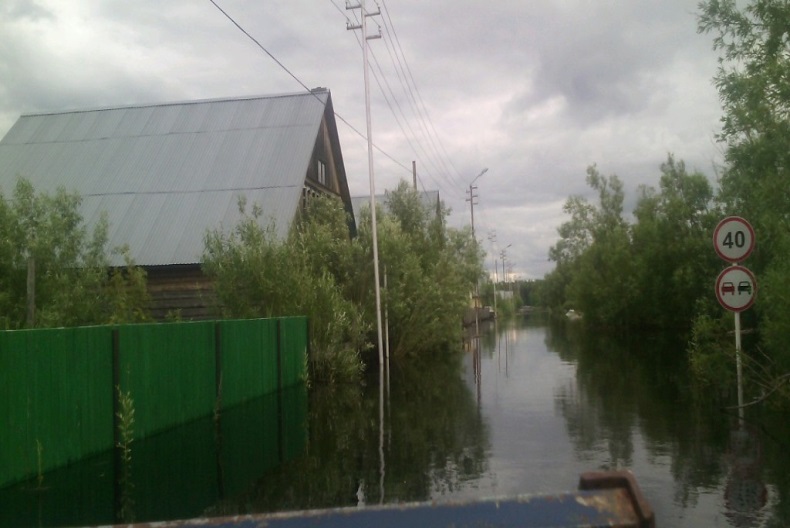 Проведены мероприятия по ликвидации последствий ЧС по весенне-летнему паводку 2015 года: уборка и вывоз мусора, дератизации и дезинсекции территории
Расходы на жилищно-коммунальное хозяйство
Уличное освещение
Выполнены работы по техническому обслуживанию электрооборудования уличного освещения; 
Содержание муниципального жилфонда
Приобретение детского дворового комплекса
Дефицит бюджета
Бюджет сельского поселения за 2015 год в рамках муниципальных программ
Муниципальная программа
«Развитие муниципальной службы в муниципальном образовании  сельское поселение Лемпино на 2014-2016 годы»
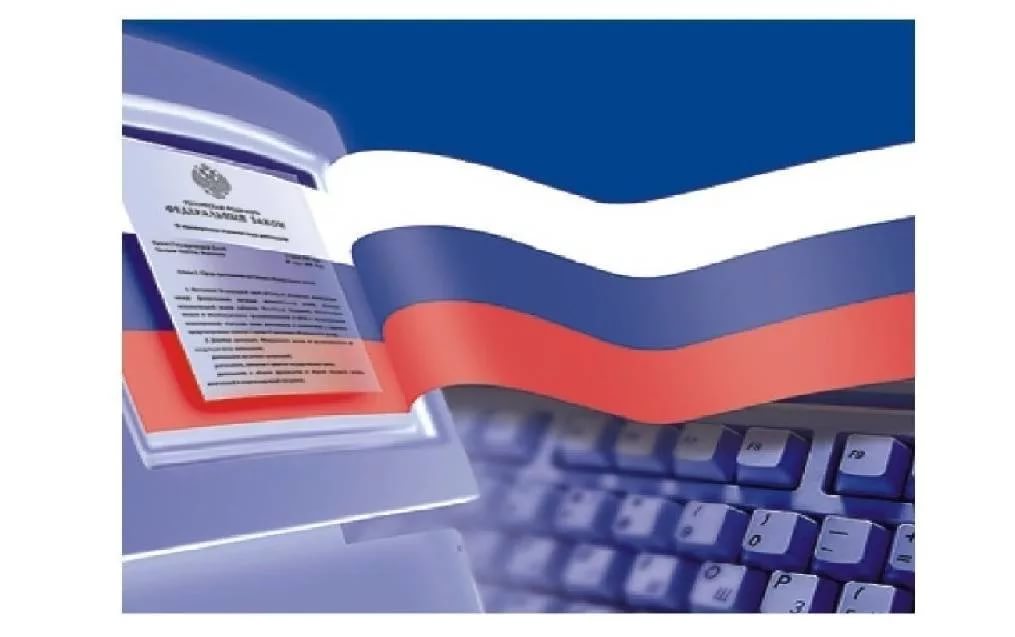 15 000,00 рублей
Муниципальная программа
  «Развитие транспортной системы сельского поселения Лемпино  на период 2014-2020 годы»
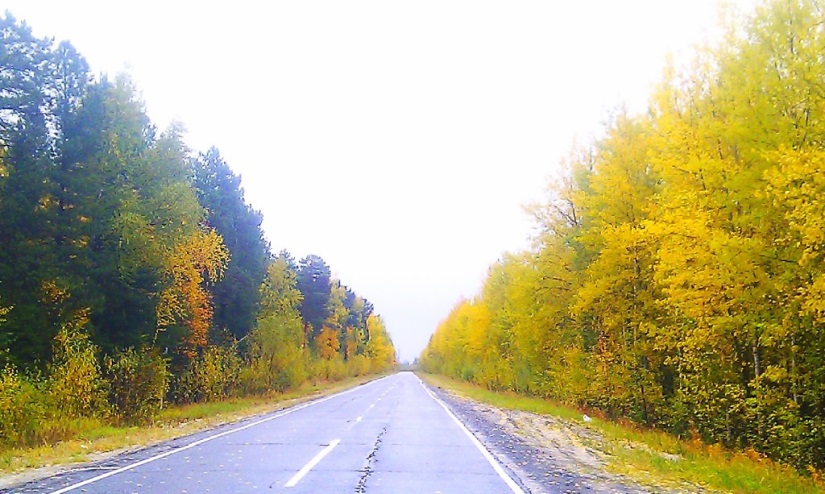 48 000,00 рублей